Regionala digitaliseringsrådetVästra Götaland
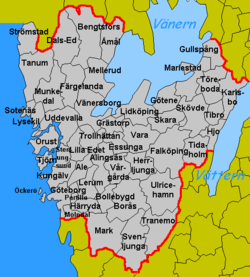 Smart region Västra GötalandEnklare, öppnare, effektivare och hållbart
Smart region betyder i detta sammanhang ett län som arbetar tillsammans för att nå målen. Samarbete och samverkan ska stimuleras och användas för att öka hastigheten på införandet av nya digitala tjänster.
www.vgregion.se/digitalagenda
Mål för digitala agendan i Västra Götaland
Enklare vardag för privatpersoner och företag
Smartare och öppnare förvaltning som stödjer innovationoch delaktighet
Högre kvalitet och effektivitet i verksamheten
“Digitalisering i människans tjänst”
Strategi för att nå målen
Fokusera på nyttan för medborgare/invånare och näringsliv
Lyfta fram och visualisera olika aktörers positiva arbete av relevans för Västra Götaland
Hjälpa till att förankra nationella tjänster och mål
Arrangera och genomföra aktiviteter som skapar kontakter och samarbetsmöjligheter för att främja en utveckling för“Digitalisering I människans tjänst”
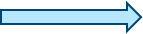 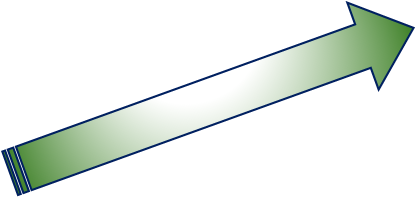 Strategi för att nå målen – fortsättning
Identifiera projekt och områden att kraftsamla kring.
Genomföra och delfinansiera identifierade projekt och insatser där kraftsamling ger ett mervärde.
Kraftsamlingar i handlingsplanen
Bredbandstillgång i bristområden
Informationssäkerhet
Långsiktig digital informationsförsörjning

Digitala integrationer och standarder
Öppna data
Öka antalet e-tjänster
Effektiv offentlig IT-drift
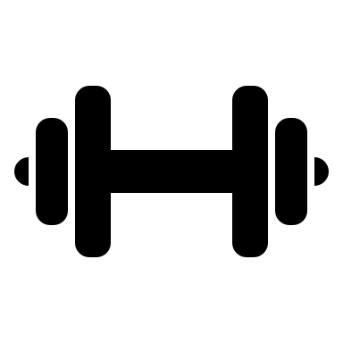 [Speaker Notes: Gula är pågående arbete/projekt]
Mål: Bredband över HELA länets yta.
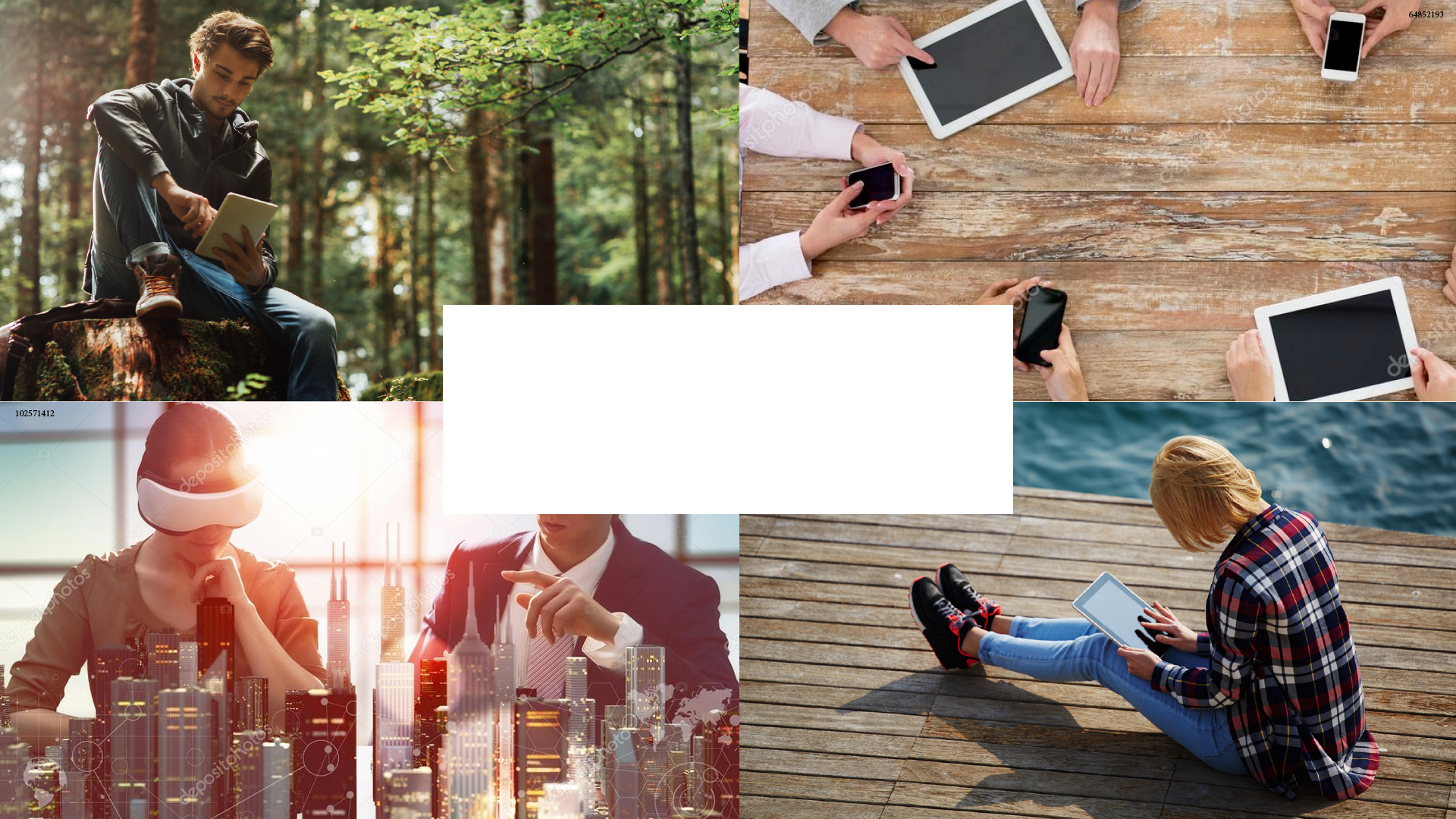 Visionen
Världens bästa lösningar från världens bästa leverantörer skall fungera i VG-län.
Mål: EN offentlig sektor.
EN uppgift EN gång.
[Speaker Notes: Bild upp till vänster: Vi vill kunna bli nådda och kommunicera alla delar av länet. Vi vill ha mobil täckning över hela länets yta.
Bild uppe till höger: Ett bra handhavande skall kunna ske oavsett vad jag som användare har för favorit redskap.
Bild ner till vänster: Nya digitala kan användas för samhällsutveckling med helt nya förutsättningar och mycket förbättrad medborgardialog om vad man vill kunna åstadkomma.
Bild ner till höger: Och användarna vill kunna nå EN offentlig sektor. De bryr sig inte om huruvida kommun, Landsting eller statliga myndigheter leverera servicen de just nu efterfrågar. Där har vi mycket kvar att göra tyvärr men agendans kraftsamlingar är en förutsättning för att nå dit på ett strukturerad och homogent sätt över länet. Estlands tänk med EN uppgift EN gång är numera också en ambition i Sveriges nya Digitaliseringsstrategi. EU startade tidigt 2017 ”Crossborder” projektet: TOOP, The Once Only Principle på samma tema.]
Digitaliseringens geografi
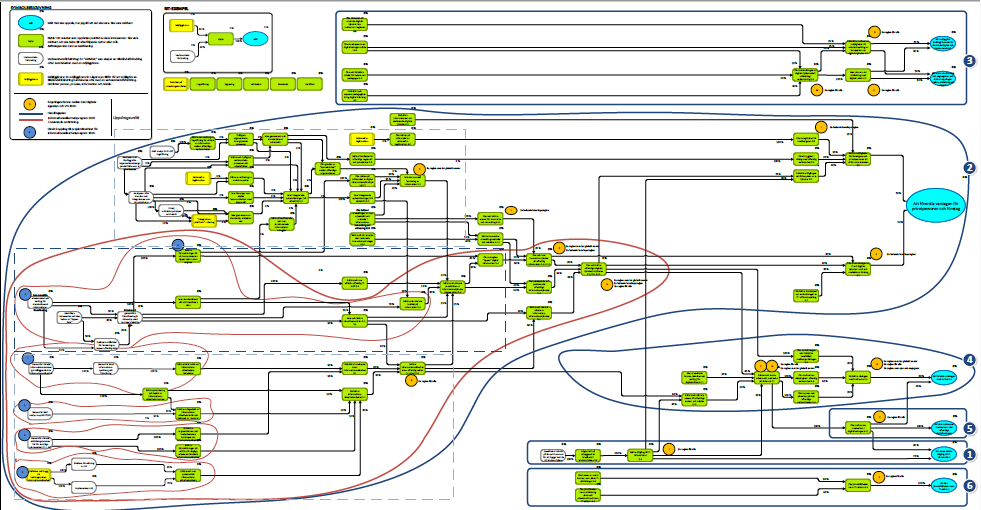 Digitala integrationer
Öppna data
Informationssäkerhetsprogram 2020
Filmen om Tim =  The Future place!
Syfte för oss: Bidra till en förståelse för hur det kan se ut på andra sidan den digitala transformationen.

https://youtu.be/xRnFLMbKQys
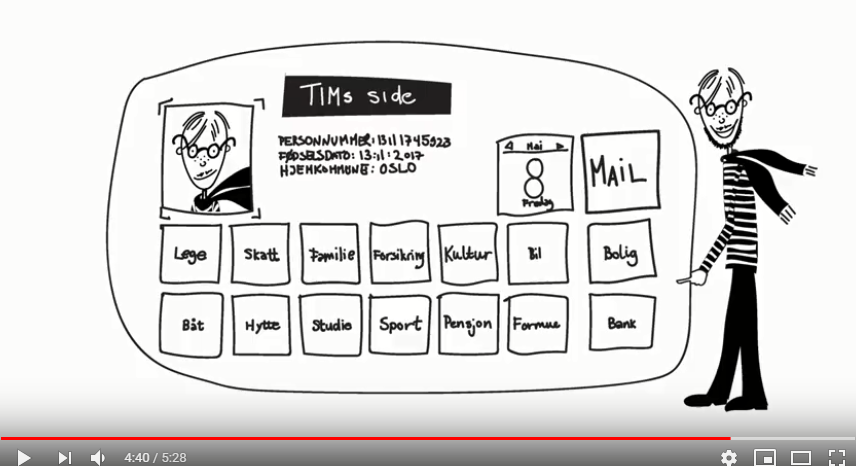 Regionstyrelsens
 beredningsgrupp för hållbar utveckling
BHU
RUN
VGR regionsutveckling
Västgruppen
SITIV
GITS
Digitaliseringsråd
Arbetsgrupp för genomförande
Programkontor
Förstudie 
Öppna data
aug 18 – dec 18
Inhyrd utredare
Program 3
XX, tid?
Inhyrd projektledare
Infosäkprogram 2020
2017-2020
PL: Valter Lindström
Deltagare Digitaliseringsrådet
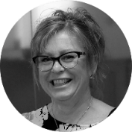 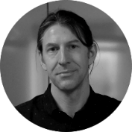 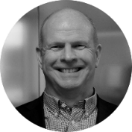 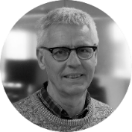 Margareta Rothell, Länsstyrelsen
Sara Herman, Fyrbodal
Valter Lindström, Västra Götalandsregionen
Kenny Stolpe, Västra Götalandsregionen
Tore Johnsson, Västra Götalandsregionen
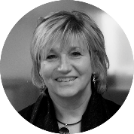 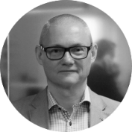 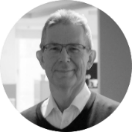 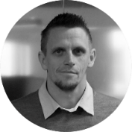 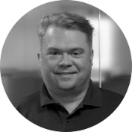 Fredrik Nilströmer, Borås
Lars Lindsköld , Västra Götalandsregionen
Rose-Mharie Åhlfeldt, Högskolan i Skövde
Eric Åkerlund, Västra Götalandsregionen
Johan Kjernald, GR
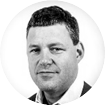 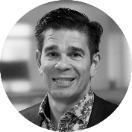 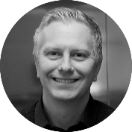 Eva Thelin, Skaraborg
Erik Behm, Busines Region Göteborg
Karl Fors, Västkom
Ante Baric, Göteborgs stad
Lisa Belfrage, , Västra Götalandsregionen
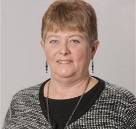 Fredrik Holm, Boråsregionen
Ann-Christin Helgegren, Västra Götalandsregionen
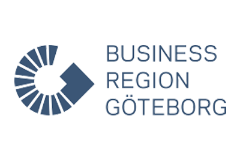 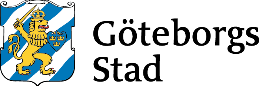 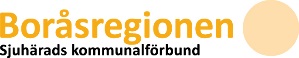 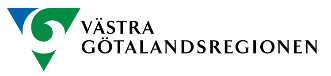 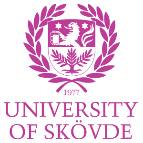 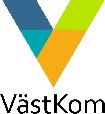 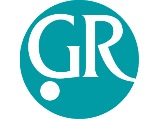 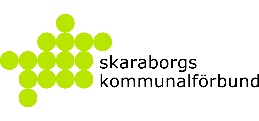 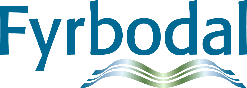 Lite om digitaliseringsrådets arbete
Västra Götaland bildade Digitaliseringsrådet, en mycket bred och kompetent arbetsgrupp, för genomförande av den digitala agendans handlingsplan. Digitaliseringsrådet börjar sitt arbete första kvartalet 2016. 
Rådet ordnade så att konferensen ”Offentliga rummet” 2018 arrangerades av oss i VG-län tillsammans.  VGR, Göteborgs Stad och VästKom samarbetade i genomförandet. Beslutet fattades av SKL i oktober 2016.
Genomförandet av en Nyttorealiseringsanalys gällande vår handlingsplan gav bilden ”Digitaliseringens geografi” som resultat. Denna är en av de mest besökta sidorna på SKL:s websida ”dela digitalt”.
Arrangerade ”Digitalisering i människans tjänst”, senast 4 maj 2017 med ca 85 besökande och med Darja Isaksson som Keynote-speaker.
Lite om digitaliseringsrådets arbete – fortsättning
Rådet har tagit fram två remissvar (Digitalförvaltning.nu samt Reboot) gällande nationell styrning av digitalisering. Redovisat till Regionstyrelsen, senast 24 april 2018.
Rådet fick i juni 2017 politiskt beslut på satsningen ”Informationssäkerhetsprogram 2020”.  Ansökan till programmet har erbjudits från 2 oktober 2017.
Deltar genom medfinansiering i projekt för minskning av manuellt arbete inom Socialtjänsten i FyrBoDal. (Införande av ”Trelleborgsmodellen” i alla 14 kommunerna).
Startar hösten 2018 utredning: Förutsättningar för gemensam struktur för öppna data i VG-län.
Startar hösten 2018 nominering av nytt årligt pris: ”VG-läns Digitaliseringsinitiativ”, med  målet att främja genomförande och samverkan.
Informationssäkerhetsprogram 2020
Mål och syfte: 
Införande av ledningssystem för informationssäkerhet
Öka förutsättningarna för digitalt samarbete i Västra Götaland 
Öka tilliten till offentlig sektor

 Informationsinsatser och förankring 
 Nuläge, risk- och Gapanalys
 Utbildning av Informationssäkerhetssamordnare och personal
 Informationsklassificering
 Införande av ledningssystem för informationssäkerhet (LIS)
 Tillgängliggöra öppna data
INFORMATIONSSÄKERHETSPROGRAM 2020
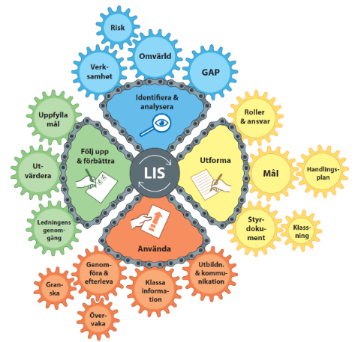 MSB:s metodstöd för 
Informationssäkerhet
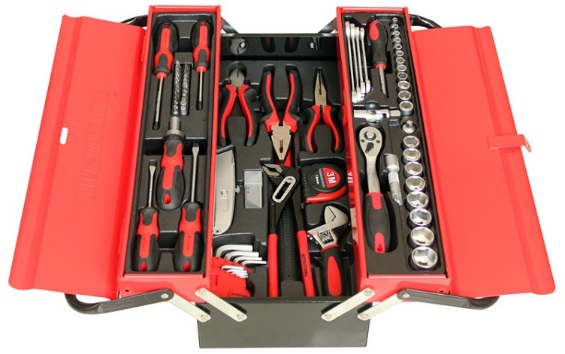 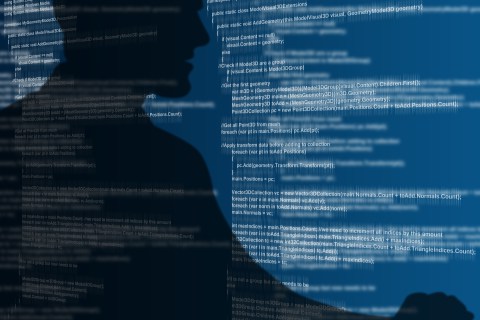 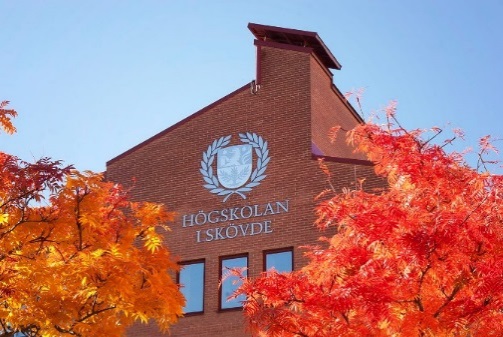 Combitech
Regional verktygslåda
Högskolan i Skövde
Erbjudandet ser ut så här
VGR betalar Uppdragsutbildning, 7,5 hp, för Informationssäkerhetssamordnare. 20 pers om året under tre år. Från start max en person per kommun eller sökande.

VGR finansierar en regional projektledare halvtid/heltid under åren 2018-2020. 

VGR åtar sig att hantera och bekosta programmets kommunikationsåtgärder

Digitaliseringsrådet tagit fram och ansvarar för stödjande mallar och dokument.
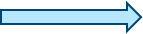 Erbjudandet ser ut så här – fortsättning
VGR upphandlat ett ramavtal för informationssäkerhetsresurser som stöd för kommunerna för att nå målet ett strukturerat  LIS-införande. Combitech utvald leverantör.

De sökande erhåller upp till 125.000 kr/kommun som en medfinansiering till genomförande av programmet enligt riktlinjerna för stödet. Ansökan öppnar 2 oktober 2017.

De sökande skall i slutredovisning redovisa sina egna kostnader i form av avrop av tjänster etc enligt riktlinjerna.   www.vgregion.se/infosak
Informationssäkerhetsprogram 2020, start sommaren 2017.
Mål och syfte: 
Införande av ledningssystem för informationssäkerhet i kommunen
Öka förutsättningarna för digitalt samarbete i Västra Götaland 
Öka tilliten till offentlig sektor

 Informationsinsatser och förankring 
 Nuläge, risk- och Gapanalys
 Utbildning av Informationssäkerhetssamordnare och personal
 Informationsklassificering
 Införande av ledningssystem för informationssäkerhet (LIS)
 Tillgängliggöra mer öppna data
Öppna data
Inledning
Västra Götalands Digitaliseringsråd har tagit initiativ till att genomföra en förstudie som syftar till att undersöka möjligheterna att skapa EN gemensam struktur för att arbeta med öppna data i Västra Götalands län. Målsättningen är att förstudiens resultat ska avrapporteras till rådet den 19 december.
Detta material är ett delresultat och arbetsmaterial för att beskriva vilka Förmågor som en sådan samverkan behöver besitta.  
I materialet beskrivs ett antal roller med formellt ansvar för att säkerställa att Förmågorna tillhandahålls med den tillgänglighet, kvalitet och genomförandekraft som förväntas. Notera att en person kan inneha flera roller, men det är inte alltid att föredra eftersom det är olika egenskaper och kompetenser som krävs för att genomföra uppdraget på bästa möjliga sätt. 
Det kan även finnas ytterligare roller som kommer vara nödvändiga, som inte beskrivs i detalj i materialet.
2018-12-11
Knowit
20
Öppna data
Identifierade förmågor som krävs för genomförande
2018-12-11
Knowit
21
Vilken digitalisering vill vi ha?
Digitalisering i människans tjänst
Enklare vardag för invånare och näringsliv
Ökad öppenhet och transparens, inte slutenhet
Minskad anonymitet?
Bibehållen integritetstänkande
Ökad demokrati
Ökad delaktighet för invånare och näringsliv. Inte offer för tekniken.
Positiv hälsoutveckling

Arbetet med detta fortsätter.
Tack!
Mer info och diskussion
vgregion.se/digitalagenda

Linkedin: ”Digital Agenda Västra Götaland”
Linkedin.com/groups/4509632/